Desarrollo de capacidades: la medición del déficit en competenciasDra. Teresa Bracho, Consejera de la Junta de Gobierno del INEEAct. Héctor Figueroa, Director de Área, INEECartagena, Colombia a 2 de noviembre de 2017
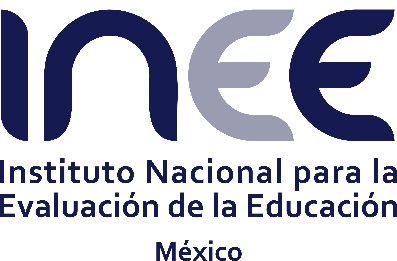 Contenido
Supuestos y premisas
Consensos básicos
De la medición de la cobertura a la evaluación de calidad
Construcción de indicadores para entender los problemas públicos
El IDC
Propuesta para medir calidad en la educación
El Índice del Déficit en Competencias (IDC)
El IDC con PISA
Características del IDC
Discusión y conclusiones
Evidencias para las políticas públicas
Comentarios finales
2
Consensos básicos (1)
La educación es uno de los principales determinantes del bienestar personal y los beneficios sociales.
La desigualdad educativa merma las oportunidades, privando a las personas de participar del desarrollo social.
Representa derechos no cubiertos, por lo que el Estado debe combatirla desde las políticas públicas.
El derecho a la educación únicamente se puede considerar garantizado si ésta se ofrece con calidad.
3
Consensos básicos (2)
El Derecho a la Educación de Calidad es un derecho humano clave y fundamental, ya que es condición esencial y potenciadora del desarrollo individual y del disfrute de otros derechos, y al no garantizarse resulta imposible resarcir el daño originado al individuo. 
Es obligación del Estado promover, respetar, y proteger el Derecho a la Educación de Calidad.
Se requieren mecanismos certeros y confiables para monitorear que la educación es la adecuada para garantizar la calidad de sus resultados.
4
Garantizar el derecho a la educación
Antes

Cobertura
Ahora

Calidad
Evidencia
Resultados
Bienestar económico y social
Pruebas estandarizadas
Explicación: Políticas que no enfatizaron la importancia de los   
                      resultados (Hanushek y Woesmann, 2015).
5
De la medición de la cobertura a la evaluación de la calidad
Los resultados insuficientes se concentran en estudiantes que provienen de familias con mayores carencias, en hogares con mayor proporción de integrantes en edad escolar, cuyo capital cultural inicial y equipamiento ofrecen oportunidades de aprendizaje limitadas.
La evaluación del logro académico y su expresión en competencias, capacidades o habilidades es un buen indicador de la calidad en la educación impartida, que es la dimensión principal en la garantía del derecho.
Los evaluados se clasifican a partir de una escala numérica continua de puntajes que ordena sus resultados, lo que permite calcular un índice preciso de la carencia o privación global de competencias.
6
¿Cómo construir indicadores que apoyen el entendimiento de los problemas públicos y sus soluciones?
Que sean
Parsimoniosos
Comprensibles e interpretables
Fáciles de replicar y monitorear
7
[Speaker Notes: Por otro lado, investigaciones previas muestran la relación causal entre las habilidades y conocimientos de la población en un país o economía y su tasa de crecimiento a largo plazo; lo que permite estimar como han afectado las políticas educativas de cada Estado o Gobierno en su desempeño económico esperado. Así, en el transcurso del tiempo, si el capital de conocimiento de una nación mejora conforme jóvenes mejor educados se incorporan a la fuerza laboral. Esta fuerza laboral con mejores competencias incrementa el crecimiento económico y favorece otros resultados sociales positivos.
El uso de los axiomas de Sen produce una medida más parsimoniosa que lo que produciría la medición ocn inclusión del indice Gini: Pero tomamos como ventaja que en las competencias (en formación, en educación….) no existen transferencia de competencias.]
Propuesta para medir Calidad en la Educación
Utilizamos los axiomas de Amartya Sen (1976) para estimar qué tan lejos estamos de alcanzar una meta fundamental: 

Conseguir que todos los alumnos cuenten con (al menos) el nivel básico de competencias. 

Identificamos a los alumnos que no cuentan con el nivel normativo de competencias básicas o logro en los aprendizajes. 
Calculamos un indicador de intensidad, con el que se muestran las brechas existentes al interior del nivel de desempeño insuficiente.
8
Fuente: Bracho y Figueroa, 2017.
Conceptos y criterios
Privación ABSOLUTA
Existe un punto de insatisfacción a partir del cual la relatividad no tiene sentido
Sen, 1981
Privación RELATIVA
Las necesidades, normas y satisfactores son determinados por cada sociedad
Townsend, 1979
Criterio relativo: I
Qué tan carentes
Criterio absoluto: H
Son carentes o no
IDC = HI
9
Fuente: Bracho y Figueroa, 2017.
Nivel II
Competencias Básicas
NIVELES DE DESEMPEÑO 
BÁSICO, ADECUADO, AVANZADO
NIVEL DE DESEMPEÑO 
INSUFICIENTE
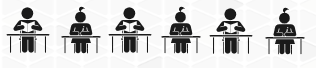 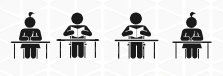 INCIDENCIA, H: ¿Cuántos son? 
Cantidad de alumnos sin las competencias básicas. Proporción de alumnos que están por debajo del nivel básico de competencias (Nivel II).
INTENSIDAD, I: ¿Qué tan alejados están del nivel básico de competencias? 
Es el déficit agregado de los estudiantes con bajo desempeño, es decir, la brecha de desempeño promedio con respecto al Nivel II.
Fuente: Bracho y Figueroa, 2017.
10
[Speaker Notes: INCIDENCIA ES UNA MEDIA COMÚN EN LAS PRESENTACIONES DE RESULTADOS PISA
Pero si sólo nos quedamos con ese número, podríamos ingeniárnosle para “mover” a quienes están más cerca de cruzar el nivel II, y pareciera entonces que “estamos mejorando”
Por eso, la necesidad de ponderar por la intensidad. Se trata de “mover” a todos, cuan lejos estén de alcanzar el nivel de competencias básicas. 
De hecho, más adelante Foster y Foster con Sen, proponen maximizar la podneración de la intensidad, elevando la medida de brecha al cuadrado!]
El Índice del Déficit en Competencias
Si q es el número de estudiantes con bajo desempeño y n el número total de estudiantes:
H = q / n
Si P es el puntaje obtenido por un estudiante de bajo desempeño y N2 el puntaje mínimo para ser clasificado en el Nivel 2:
i = (N2 - P) / N2
    La brecha de competencias agregada (I) es el déficit agregado de la    carencia de logro entre los estudiantes con bajo desempeño. 
Incidencia (H) y brecha de competencias agregada (I) componen el IDC:
IDC = HI
11
Fuente: Bracho y Figueroa, 2017.
El IDC con PISA
Considerando que: 
La evaluación del logro académico y su expresión en competencias, capacidades o habilidades es un buen indicador de la calidad de la educación impartida.
La periodicidad de la prueba permite examinar las trayectorias y efectos de las acciones gubernamentales a través del tiempo.
Se han mostrado los beneficios económicos y de participación en el desarrollo, en caso de garantizar el nivel mínimo de competencias a todos los evaluados (Hanushek y Woessman, 2015).
Se presentan los resultados del cálculo del IDC con los datos de PISA 2003 - 2015, utilizando como referencia el caso de México.
12
13
Fuente: Bracho y Figueroa, 2017.
[Speaker Notes: El puntaje promedio registrado en la prueba PISA por los países integrantes de la OECD (sin considerar a México) muestra una tendencia moderada a disminuir; mientras que en México la tendencia es a hacia la mejora en el desempeño durante el periodo 2003–2009, para después sufrir una caída en matemáticas, y estancarse tanto en ciencias como en lectura.  
ESTA ES LA INFORMACIÓN TÌPICA QUE SE OFRECE AL PRESENTAR LOS RESULTADOS: LA INTERPRETACIÓN MÀS COMÚN ES “YA NOS ESTANCAMOS”]
Ciencias
14
Fuente: Bracho y Figueroa, 2017.
Ciencias
Índice del Déficit en Competencias (HI). PISA 2003 - 2015
15
Fuente: Bracho y Figueroa, 2017.
Características del IDC
Puede utilizarse como indicador de la Calidad en la Educación.
Ordena unidades agregadas de observación. 
Orienta la selección de acciones en cada unidad de observación.
Se puede calcular con los datos de cualquier prueba que presente sus resultados a partir de una escala numérica continua de puntajes logrados.
Al proveer resultados estandarizados, éstos se pueden comparar (e incluso integrar) respetando el diseño, criterios normativos y objetivos de cada prueba, sin forzar su equiparamiento.
16
Evidencias para las políticas públicas
La investigación debe producir información que coadyuve a la toma de decisiones y a la mejora de políticas y programas bajo marcos que permitan integrar la misión y el significado de las acciones públicas, de acuerdo a un conjunto de valores congruentes con las necesidades y demandas sociales.
El IDC proporciona evidencia para determinar la relevancia de la acción pública y contribuye a visualizar la situación para la cual se decidió la intervención pública.
Este índice sirve para generar un nuevo ciclo de políticas basadas en mediciones más precisas y marcos teóricos específicos, desde un enfoque sistémico y multidisciplinario y bajo la convicción de que las acciones públicas deben orientarse a impulsar condiciones de mayor igualdad.
17
Comentarios finales (1)
La evaluación del sistema educativo con enfoque de derechos implica la identificación de las brechas de desempeño, su trayectoria y la tasa de progreso de quienes se encuentran en mayor desventaja. 
No basta identificar cómo nos movemos, pues hay que establecer también si la dinámica identificada es congruente con el aseguramiento del desarrollo de capacidades normativas. 
Esta medición sirve para pensar y discutir políticas educativas distintas, al plantear como objetivo explícito de las políticas públicas la distribución de la educación de calidad entre todos los grupos sociales.
Para su uso adecuado en procesos de mejora, se requiere modificar previamente el enfoque de análisis de las políticas educativas, para incluir en sus evaluaciones los niveles sistémicos y valoral, que son los que dan sentido a las acciones públicas.
18
Comentarios finales (2)
El índice propuesto puede ayudar a hacer visible la deuda con la garantía del Derecho a una Educación de Calidad. 
Los esfuerzos deben concentrarse en que todos los estudiantes con bajo desempeño alcancen al menos el nivel de habilidades básicas. 
Esto les permitirá participar activa y plenamente en la sociedad actual y contribuir al desarrollo de la misma, lo que implica enormes beneficios económicos, bajo supuestos de crecimiento (Hanushek y Woesmann, 2015).
19
Muchas gracias!

tbracho@inee.edu.mx
hfigueroa@inee.edu.mx
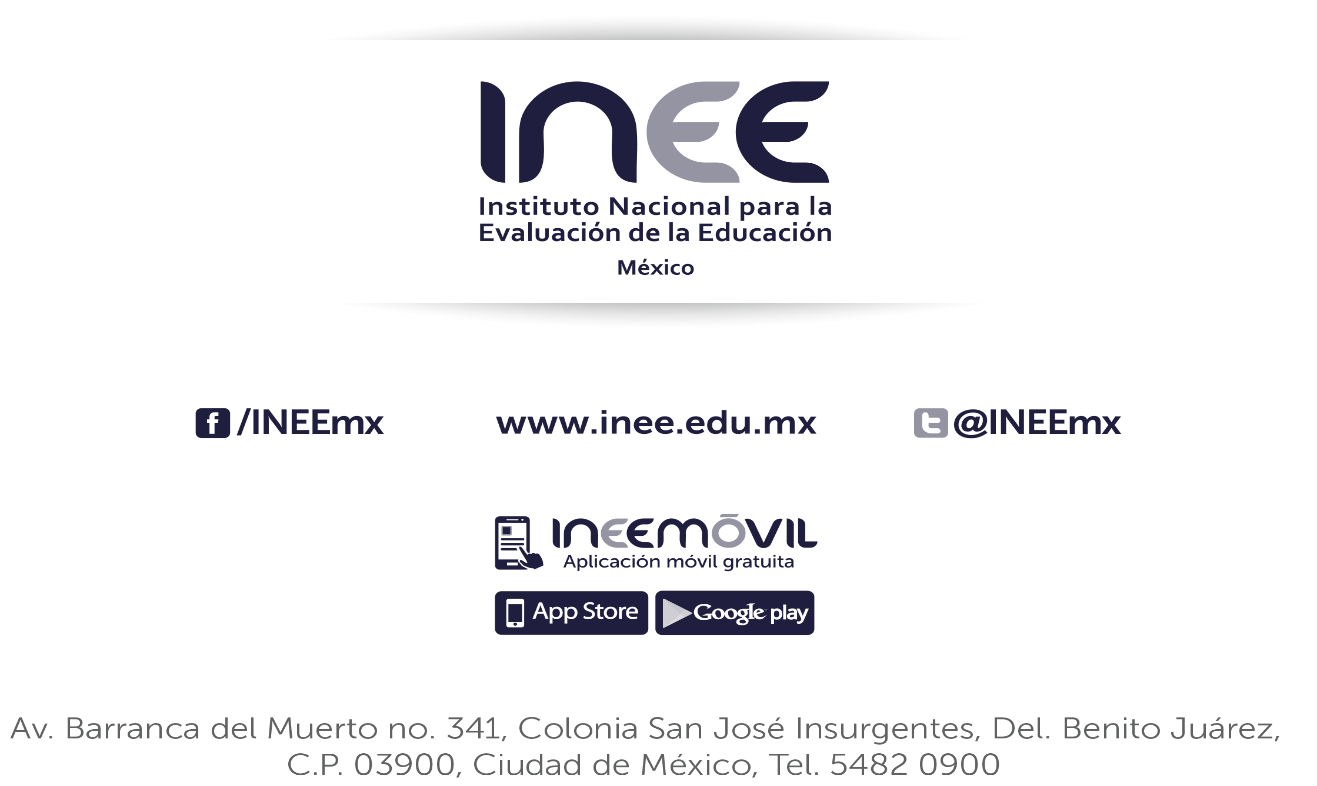 20